Continuous Curriculum Learning for RL
Andrea Bassich, Daniel Kudenko
SURL 2019
12/08/2019
Presentation Outline
Background Info
Introduction to Curriculum Learning
Automating the creation of a Curriculum

Continuous Curriculum Learning
Overview
Decay functions
Curriculum granularity

Results
Curriculum Learning
Introduced by (Bengio et al., 2009) as a machine learning concept to improve the performance in supervised learning
Motivation
Involves training first on “easy” examples, to then go onto incrementally harder examples
Example: Shape recognition
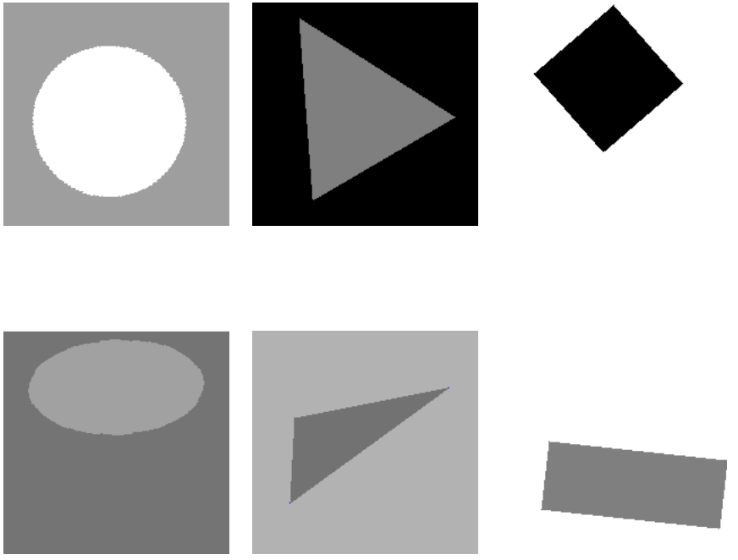 [Speaker Notes: “humans and animals learn much better when the examples are not randomly presented, but organized in a meaningful order which illustrates gradually more concepts”
Classifier for ellipses, triangles and rectangles. 
Train on regular version of shapes for less variance]
Curriculum Learning in RL
Curriculum Learning was first applied to RL by (Narvekar et.al, 2016)
Involves generating a sequence of source tasks, called curriculum, and training the agent on each of them to increase the performance
Assumption on the domain
Creation of source tasks
Source tasks are created by eliminating actions/states, modifying the transition/reward function
[Speaker Notes: Training the agent on different tasks
Not something classic RL deals with]
Autonomous Task Sequencing for Customized Curriculum Design in Reinforcement Learning (Narvekar et.al, 2017)
Formulate curriculum creation as an MDP
Use Monte Carlo approximation to solve it
The algorithm
Sample from the target task, using the agent’s current policy, figuring out what the agent needs to learn
Create source tasks, using the principles we saw earlier
Recursively break down the source tasks if they are too hard to solve
The task that once learnt changes the policy the most is selected and learnt
[Speaker Notes: 3. after a number of time steps, no policy convergence/reaches max return if known
Limitations
At every iteration it needs to learn all the sub-tasks to choose one
Limitation of creation of option based sub-goals
Is changing the policy the most always good?]
Automatic Curriculum Graph Generation for RL Agents (Svetlik et al. 2017)
A Curriculum is defined as a DAG
Introduction of the Transfer Potential metric
The algorithm
Task elimination and grouping
Intra-Group transfer
Inter-group transfer
Object-Oriented Curriculum Generation for Reinforcement Learning (Da Silva et al., 2018)
Use Object-Oriented MDPs
The environment becomes a collections of objects
A state is a set of instances of different classes
Creation of a curriculum
Randomly select objects from the target task
Build a set of source tasks
Use transfer potential to select tasks that are
Similar to the target task
Dissimilar from other tasks included in the curriculum
Motivation
The Curriculum is normally pre-defined
The tasks in a curriculum tend to be quite different from each other
Normally there is a discrete set of tasks

Curriculum as a continuous change of difficulty
Continuity between adjacent tasks
Possibility of creating the Curriculum as the agent trains
CCL Framework
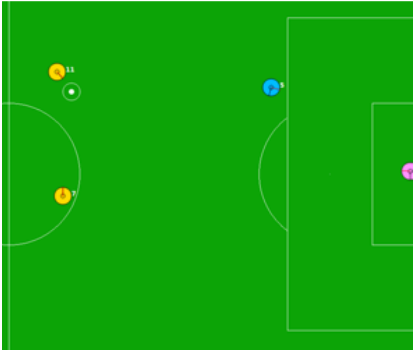 The CCL algorithm
Exponential decay
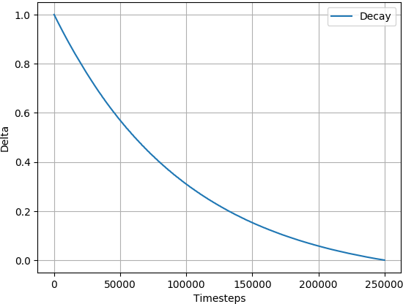 Friction-Based Decay
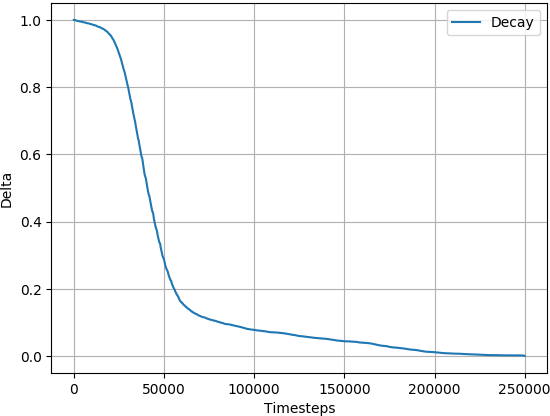 Friction-Based Decay algorithm
Curriculum Granularity
Larger granularity means more frequent updates
Smaller granularities are equivalent to a discrete curriculum
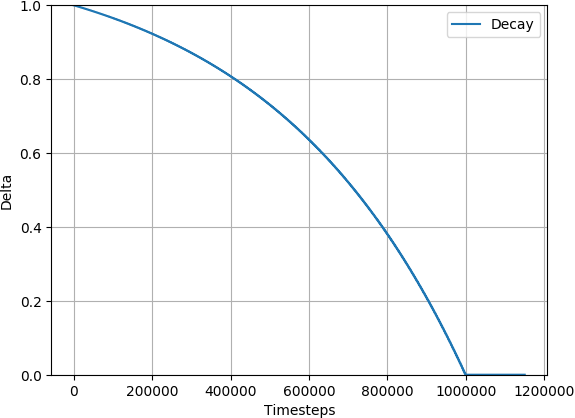 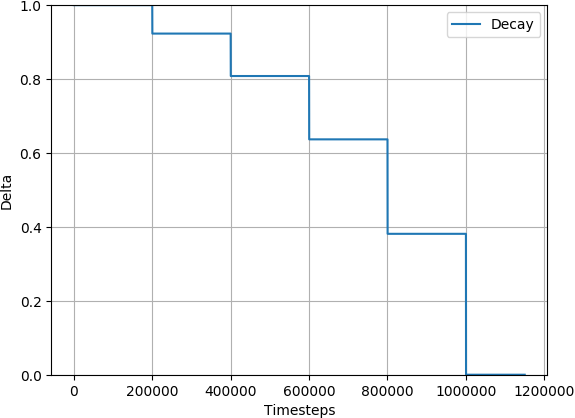 Predator-Prey
Grid world environment
The agent has to capture prey
      and escape a predator
If the player survives for 1000 
      timesteps the episode ends
HFO
Multi-agent continuous environment
The goal is to coordinate to score
Both agents receive the same reward, and
      have the same curriculum
Results - Granularity
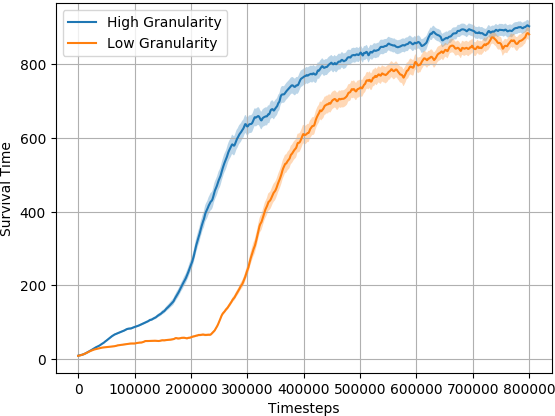 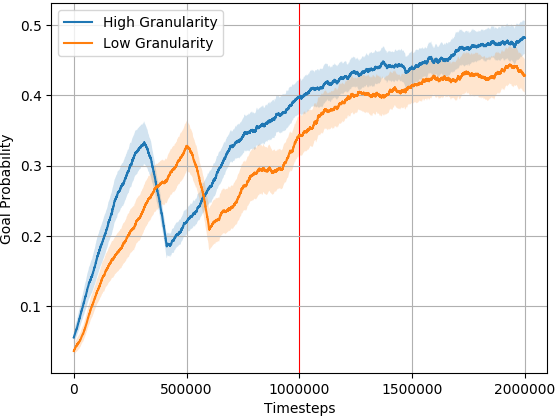 Predator-Prey
HFO
Results - Different decay functions
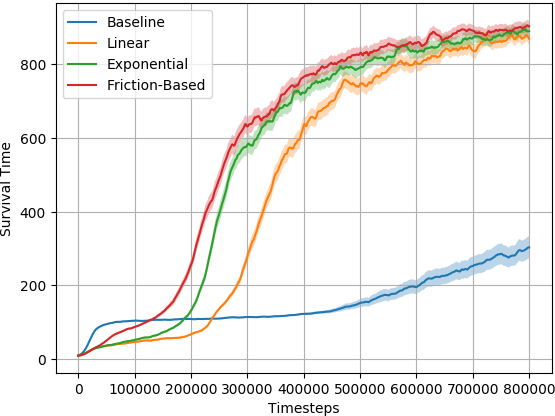 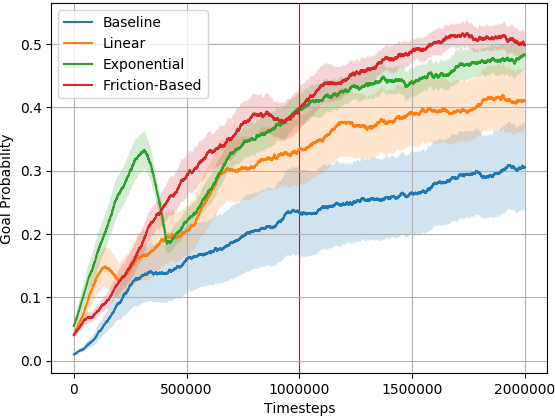 HFO
Predator-Prey
Conclusion
Extended the definition of a curriculum to a continuous one
Defined the properties of a Continuous Curriculum
Introduced different decay functions
Explored the effects of changing the granularity
We demonstrated the performance of CCL on two domains
Any questions?